Choinka i ekologiczne ozdoby wykonane przez uczniów klas „0”-III
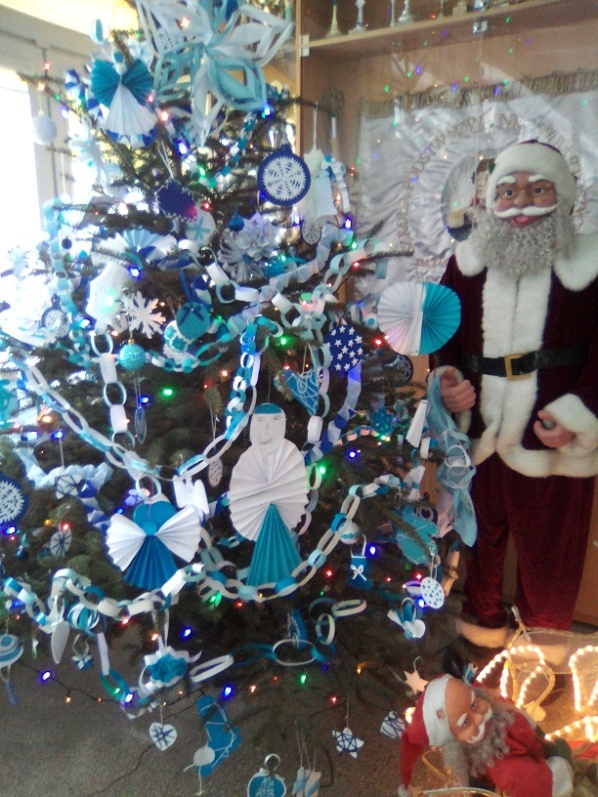 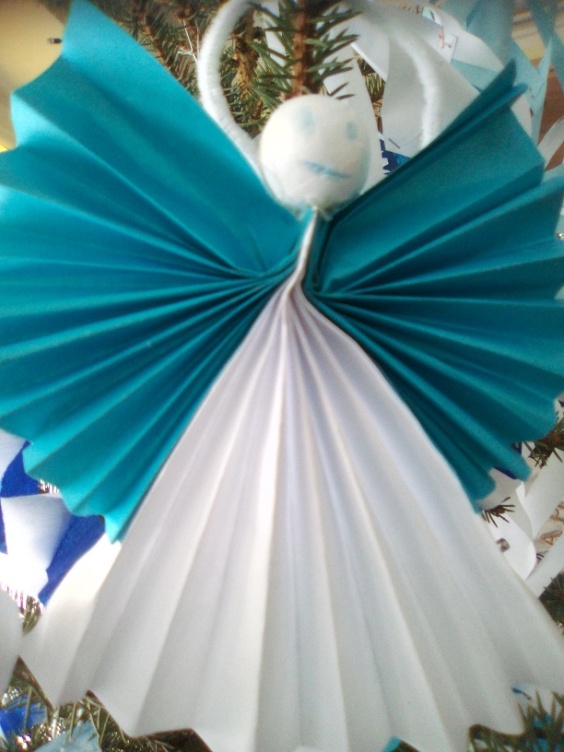 Ozdoby choinkowe
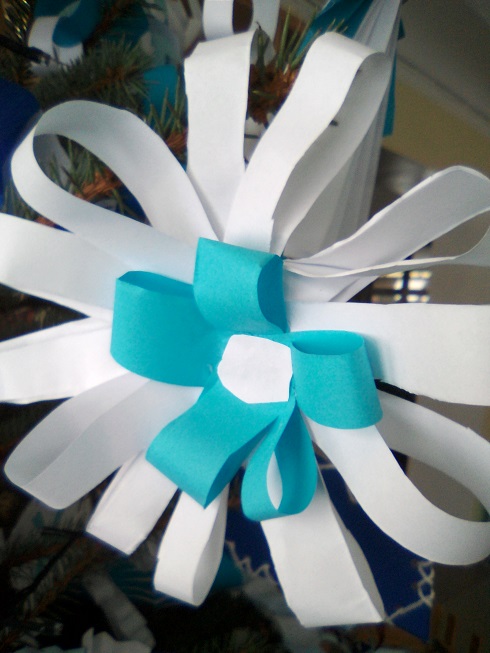 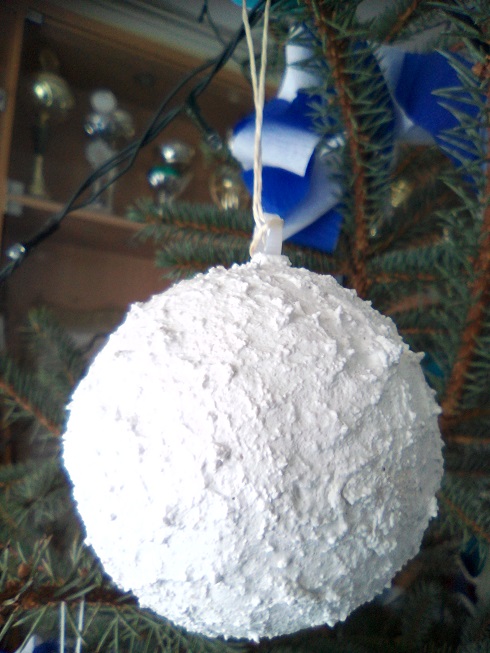